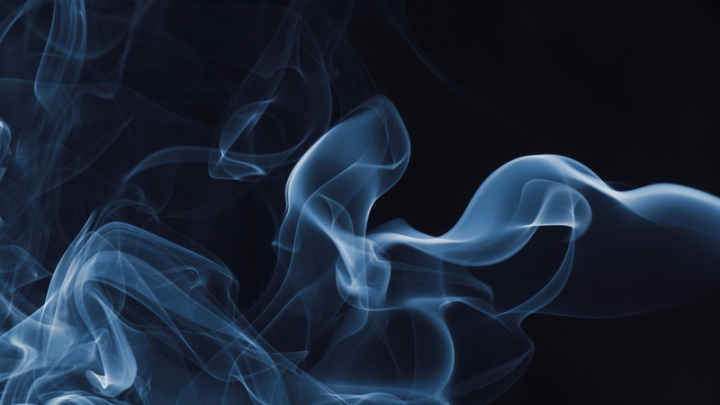 E-Cigarettes and Vaping
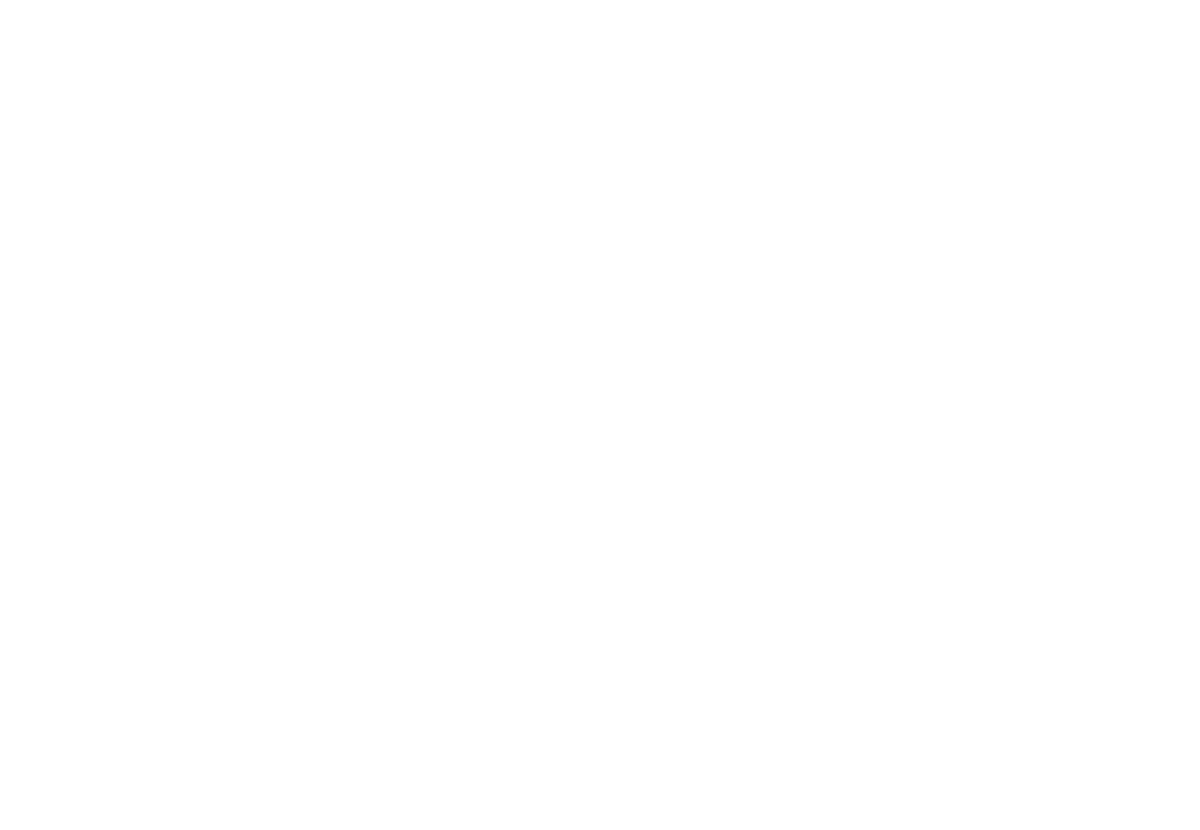 Lesson Overview
SFIA inclusion of E-cigarretes
E-cigarette Myths vs E-cigarette Facts
What are E-Cigarettes?
Nicotine
E-cigarette Marketing
E-cigarette Trends
E-cigarette Lung Illness
*School or district* e-cigarette policy
What can you do about the e-cigarette problem?
Additional Resources
Jeopardy!
[Speaker Notes: *Edit number 7 to include the name of your school/district*]
SMoke-Free Illinois Act
2008 Illinois legislation banning smoking in most buildings and vehicles used by the general public
Also, prohibits smoking within 15 feet of entrances, exits, ventilation intakes, and opening windows
On July 28th, 2023, Governor Pritzker signed into law HB1540, amending the Smoke Free Illinois Act to include e-cigarettes. As of January 1st, 2024, e-cigarette use is prohibited in all public places where tobacco use is prohibited already.
E-Cigarette Myths
A “safer alternative” to smoking
Safe to use/handle
Does not produce harmful second-hand smoke
Emits harmless water vapor
A method to help smokers quit
Just inhaling flavors
[Speaker Notes: Before we dive into the subject of e-cigarettes we would like to compare the theory of e-cigarettes and the reality.

E-cigarette companies market their products as a safe alternative to smoking. They state that this is a risk-free method of nicotine inhalation. E-cigarette companies also claim that their products do not produce secondhand smoke, and thus aren’t harmful to non-users.
One of the most common reasons that people believe that e-cigarettes are safe is because they believe that the substance that they are inhaling is just harmless water vapor. Since water vapor is essentially steam, people draw the conclusion that e-cigarettes are safe.
E-cigarettes are marketed as a method to help smokers quit. E-cigarettes can provide the hit of nicotine without the potential risks of inhaling tobacco smoke.
Another common belief is that when using e-cigarettes, there is no nicotine being inhaled, just flavored water vapor.]
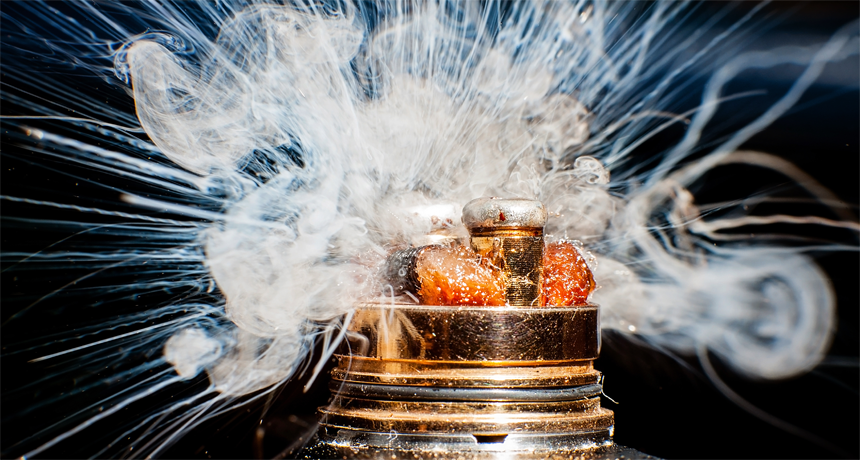 E-cigarette facts
While possibly safer than traditional cigarettes, e-cigarettes are not safe
Been known to explode causing injuries
EVALI cases caused by e-cigarettes 
Emerging research suggests e-cigarettes may harm lungs
No scientific evidence to support e-cigarettes as a smoking cessation method
The Food and Drug Administration does not list e-cigarettes as an approved smoking cessation method
[Speaker Notes: E-cigarettes nay not be as harmful as traditional cigarettes but there is no long-term data that can prove that. Also, just because they may be safer does not mean that they are safe. E-cigarettes can explode causing serious injuries.
While e-cigarettes are marketed as a smoking cessation method, there is no scientific evidence to support this claim, and the Food and Drug Administration does not list e-cigarettes as an approved smoking cessation method

*Information on this slide and notes is from https://www.cdc.gov/tobacco/basic_information/e-cigarettes/about-e-cigarettes.html]
E-Cigarette facts
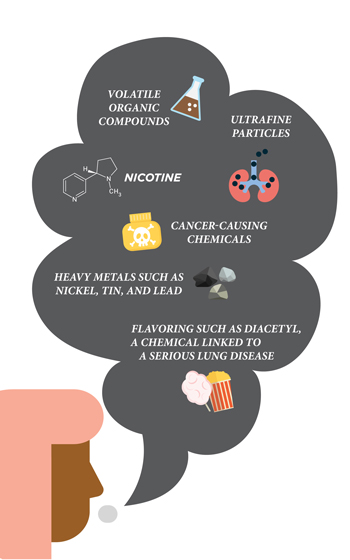 Not harmless water vapor, but an aerosol
Contains nicotine
Ultrafine particles that can be inhaled deep into the lungs
Particles of heavy metals including lead, nickel, & tin
Flavorings like diacetyl, which can cause a condition known as popcorn lung
Contains known carcinogens
Chemicals found in car exhaust, antifreeze, herbicides, food additives
[Speaker Notes: Contrary to popular belief, the cloud that is produced by the e-cigarette is not water vapor. It’s an aerosol. The difference between water vapor and aerosol is that water vapor is only water, while aerosols contain chemical particles from both the liquid solution and the device such as metals from the heating coil. It contains ultrafine particles that are inhaled into the lungs and linger in the air through the aerosol. Other substances in the aerosol include particles of heavy metals like lead, nickel, and tin. These substances are not meant to be consumed or inhaled at all. Flavorings like diacetyl, which causes an irreversible lung disease called Bronchiolitis Obliterans a.k.a. popcorn lung. The aerosol also contains knowns carcinogens like formaldehyde. There are chemicals that are found in dangerous substances like benzene which is found in car exhaust. 

*Information on this slide and notes is from https://www.cdc.gov/tobacco/basic_information/e-cigarettes/about-e-cigarettes.html]
What are E-Cigarettes?
Devices that produce an aerosol by heating a liquid that usually contains nicotine
A single JUUL pod contains as much nicotine as 20 regular cigarettes
Also contain flavorings and other chemicals that create the aerosol
Come in a variety of shapes and sizes
Some are big, bulky and do not resemble other tobacco products
Some resemble regular cigarettes, pens, or flash drives
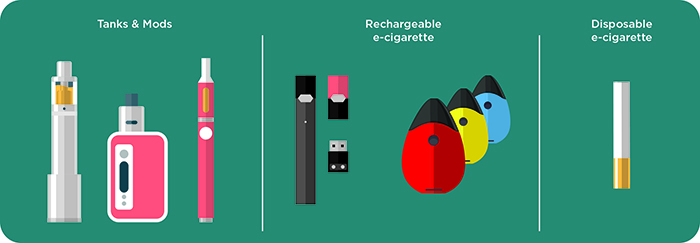 [Speaker Notes: E-cigarettes work by heating a liquid solution to a high enough temperature so that it produces an aerosol that is inhaled. The liquid solution, sometimes referred to as e-liquids or vape juice typically include nicotine. The amount of nicotine inside the e-liquids is highly variable, with some reaching levels near traditional cigarettes. For example, one single JUUL pod contains as much nicotine as a pack of cigarettes, which is 20 cigarettes.
The e-liquid also contains flavorings and other chemicals that create the aerosol. As stated in the previous slide some of these chemicals are quite dangerous and can lead to permanent lung damage or other future health problems.
E-cigarettes also vary in size and shape. In the picture you can see the variety of e-cigarettes. The disposable e-cigarette looks exactly like a normal cigarette and is disposable like one too. The tanks & mods are bulky and are refillable and able to be modified, which is why they are called mods. The rechargeable e-cigarettes are smaller and resemble everyday items. JUUL which dominates over 70% of the e-cigarette market looks like a large flash drive.

*Information attained from https://www.truthinitiative.org/research-resources/emerging-tobacco-products/e-cigarettes-facts-stats-and-regulations]
Nicotine
Nicotine is an addictive substance that is found in cigarettes
Most e-cigarettes also contain nicotine 
Levels of nicotine in e-cigarettes are uncertain
Nicotine damages the adolescent brain, which continues developing until the age of 25
How nicotine affects the brain https://www.youtube.com/watch?v=PqeEGpCQhBA 
Youth who use e-cigarettes are more likely to become traditional cigarette smokers
[Speaker Notes: The reason that people who wish to quit smoking struggle is due to the addiction to nicotine. The withdrawal symptoms can be overbearing and thus leads to people relapsing.
Since the levels of nicotine are uncertain in e-cigarettes, this means that those who use e-cigarettes do not know how much nicotine they are consuming. As stated earlier, a single JUUL pod contains as much nicotine as a pack of cigarettes, so someone who may go through multiple pods each days would be exposing themselves to a high level of nicotine.
Since the brain continues to develop in young people to the age of 25, young people are more vulnerable to addictive substances like nicotine. This is because each time a new skill or activity is learned a stronger connection or synapses are built between the brain cells. Young people build synapses faster than adults, and since addiction is a form of learning they become addicted much easier than adults. Nicotine can also prime the brain for addiction to other substances such as cocaine.
This video shows how the nicotine affects the brain and develops addiction. *video is over at 2:58*
While this video discusses nicotine from cigarette smoking, nicotine from e-cigarettes affects the brain the exact same way. Every time a hit is taken from an e-cigarette the reward pathway is altered to release dopamine, and the cravings for a hit become more frequent and it is never enough.
Since e-cigarettes contain nicotine, this leads to higher chances of cigarette smoking as well. Studies have suggested that e-cigarette use increases the risk of regular cigarette smoking among youth and young adults. In 2015, 65.2% of youth who had used e-cigarettes in the last 30 days also reported using another tobacco product, including cigarettes.

Information was attained from https://www.truthinitiative.org/research-resources/emerging-tobacco-products/e-cigarettes-facts-stats-and-regulations & https://www.cdc.gov/tobacco/basic_information/e-cigarettes/Quick-Facts-on-the-Risks-of-E-cigarettes-for-Kids-Teens-and-Young-Adults.html]
E-Cigarette Marketing
Predatory marketing targeting youth 
Colorful or fun designs on packages 
Flavors that are fruity or candy like more likely to attract youth 
Ads insinuating that e-cigarette use is cool or fun 
Sponsoring popular events 
Scholarships offered to youth involving essay prompts focusing on benefits of vaping
E-Cigarette Marketing
JUUL, once a leading E-cigarette company, relied heavily on social media to market their products
Following criticism of their role in causing the youth e-cigarette epidemic JUUL deleted their Facebook and Instagram
In 2022 JUUL settled a multi-state investigation that found it had marketed vaping products to underage individuals for $438.5 Million
[Speaker Notes: Cigarette companies have been banned from advertising on T.V. and radio since 1971. Since this ban was enacted long before e-cigarettes were even on the market, e-cigarette companies are exempt from the ban. This means that they have free reign to advertise on the T.V. and radio. However, do the outbreak of the lung illness associated with vaping, some entertainment companies have dropped their advertisements for e-cigarettes. CBS and WarnerMedia are a couple examples
By 2016, nearly 4 out 5 middle and high school students, about 20 million youth, have seen at least one e-cigarette advertisement. JUUL, which owns over 75% of the e-cigarette market, uses social media as a method to market their products. Since social media use is more prevalent among young people, they are more likely to see JUUL’s advertisements. A study that analyzed the 9,000 most active profiles that followed JUUL’s Twitter account found that over 80% of these people were between the ages of 13-20. This shows that the majority of viewers of JUUL’s advertisements were adolescents who are underage for tobacco products. In these advertisements, they are typically filled with younger looking people who are using JUUL’s and having fun, making this more appealing to adolescents. We will see an example of these advertisements on the next slide. Using that type of advertising has generated a lot criticism from the public towards JUUL. They are cited as causing the youth e-cigarette epidemic by utilizing these posts on social media. This has led the CEO of JUUL to step down and JUUL has deleted their Facebook and Instagram pages, but due to the viral nature of these ads, it has already spread throughout the internet.

Information was attained from:
https://www.truthinitiative.org/research-resources/emerging-tobacco-products/e-cigarettes-facts-stats-and-regulations
https://truthinitiative.org/research-resources/emerging-tobacco-products/most-juuls-twitter-followers-are-underage]
[Speaker Notes: This picture is an example of the type of advertising JUUL utilized to market their products to youth. It features good-looking young adults who are having fun partying while using JUULs. The idea being that using JUULs will make you fun and attractive. They used Twitter to post this advertisement, and if you remember from the last slide over 80% of JUULs Twitter followers are people between the ages of 13 and 20, meaning that mostly underage people saw this ad.]
E-Cigarette Trends
Common reasons youth use e-cigarettes include:
Used by friends/peer pressure
Appealing flavors such as mint, candy, fruit, or chocolate
Belief that they aren't harmful 
Attempting to cope with mental health struggles including anxiety and depression
Throughout the U.S.
In 2022, more than 2.5 million middle and high school students used e-cigarettes in the past 30 days
3.3% of middle school students
14.1% of high school students
In 2021, 4.5% of U.S. adults were current e-cigarette users
[Speaker Notes: Youth have reported using e-cigarettes for multiple reasons, but the most common reasons were use by friend or family member, flavors, and belief that they are less harmful. Peer pressure is a common reason that people use any substance, so seeing friend or family member use e-cigarettes tells them that it is okay to use these products. Sweet flavors like candy are more appealing to youth than adults. And as mentioned earlier e-cigarettes are marketed as a safer alternative to cigarettes, which means that people will be more likely to try them.
These factors have led to an epidemic of e-cigarette use among youth today. In 2018, more than 3.6 million middle and high school students reported using e-cigarettes in the past 30 days, with a higher frequency in high school students than middle school students. Despite also being marketed as a smoking cessation method, only 2.8% if U.S. adults currently used e-cigarettes in 2017. This means that most of the e-cigarette products sold have been to youth.

Information attained from:
Tsai, J., Walton, K., Coleman, B. N., Sharapova, S. R., Johnson, S. E., Kennedy, S. M., & Caraballo, R. S. (2018). Reasons for Electronic Cigarette Use Among Middle and High School Students — National Youth Tobacco Survey, United States, 2016. MMWR. Morbidity and Mortality Weekly Report, 67(6), 196–200. doi: 10.15585/mmwr.mm6706a5 
https://www.cdc.gov/tobacco/basic_information/e-cigarettes/about-e-cigarettes.html]
E-Cigarette trends in Our Community
In 2022, the Illinois Youth Survey found that 13% of 12th graders, 9% of 10th graders, and 5% of 8th graders used e-cigarettes in the past 30 days
The Illinois Youth Survey also found that 22% of 12th graders, 13% of 10th graders, and 8% of 8th graders used e-cigarettes in the past year
[Speaker Notes: Illinois has seen a meteoric rise in e-cigarette use among youth. According to the Illinois Youth Survey 2018, 27% of 12th grade high school students had used e-cigarettes in the past 30 days. More than 1 out of 4 high school seniors in Illinois has used e-cigarettes within the past month
According to the 2018 Will County Illinois Youth Survey over a third of Will County high school seniors has used e-cigarettes in the past month in 2018. Back in 2016, the rate of e-cigarette use among Will County high school seniors in the past 30 days was 22%. That means from 2016 to 2018 the rate of e-cigarette use in the past month went up 60%!
In the 2016, the Will County Illinois Youth Survey found that 13% of 10th grade students had vaped in the past 30 days. This same group of students are the ones we mentioned previously had a reported e-cigarette use rate of 35% in 2018. This means that in 2 years the rate of e-cigarette use almost tripled among this same group of students. The next slide contains a graph showing the difference.

Information attained from: 
https://iys.cprd.illinois.edu/UserFiles/Servers/Server_178052/File/state-reports/2018/Freq18_IYS_Statewide.pdf
https://iys.cprd.illinois.edu/UserFiles/Servers/Server_178052/File/2018/Cnty18_Will.pdf
https://iys.cprd.illinois.edu/UserFiles/Servers/Server_178052/File/2016/Cnty16_Will.pdf]
E-Cigarette Lung Illness
Outbreak of a severe lung illness associated with vaping in 2019
Symptoms included:
Cough, shortness of breath, chest pain, nausea, vomiting, diarrhea, fatigue, fever, and abdominal pain
Reports vary for symptom development; reported over a few days to several weeks
Over 1,888 cases across the country in 49 states, including 38 deaths
Over 200 cases in Illinois with 5 deaths
Research is continuing on the harmful effects of vape use
[Speaker Notes: DISCLAIMER
*This information may be outdated as the number of cases across the U.S. and in Illinois are updated weekly. Check the CDC and Illinois Department of Public Health webpage for the most up to date information*
Links to get information:
https://www.cdc.gov/tobacco/basic_information/e-cigarettes/severe-lung-disease.html#key-facts
http://www.dph.illinois.gov/topics-services/prevention-wellness/tobacco/e-cigarettes-and-vapes]
School’s E-Cigarette Use Policy
*Edit this slide to go over the school or district’s existing policy on e-cigarettes*
What can you do about the e-cigarette problem
Be tobacco free
If you haven’t started using e-cigarettes or tobacco products, don’t start
If you use e-cigarettes or tobacco products, the sooner you quit, the better
Avoid secondhand e-cigarette aerosol exposure
Help your school be e-cigarette free
Spread the word about the risks of vaping
Talk to your friends/family members who use e-cigarettes about what you learned today
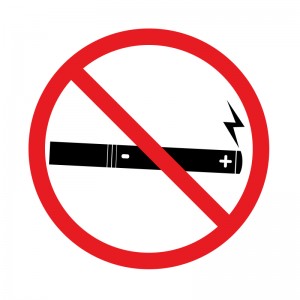 Additional Resources
General Information on e-cigarettes/vaping
Will County Health Department Tobacco Control & Prevention webpage https://tinyurl.com/wchd-vaping
Illinois Department of Public Health e-cigarettes page http://www.dph.illinois.gov/topics-services/prevention-wellness/tobacco/e-cigarettes-and-vapes 
Resources to help you quit
Illinois Quitline https://quityes.org/ 
Smoke-Free Teen https://www.becomeanex.org/
[Speaker Notes: For more information please check out the Will County Health Department’s Tobacco Control & Prevention Webpage]
Jeopardy!
Start
[Speaker Notes: *How to play*

Each number value is hyperlinked to the question. Click on the selected category/money value to get to the question
The questions have a hyperlink to the answer. Click on “Answer” to uncover the correct answer
The answers hyperlink back to the main page. Click on “Home” to get back to the game board]
Final Jeopardy
This Product is Marketed as a “safe alternative” to traditional cigarettes
Answer
What are E-Cigarettes
Home
This e-cigarette product contains as much nicotine as 20 regular cigarettes
Answer
What is a juul pod
Home
This cloud-like substance is inhaled and emitted from e-cigarettes
Answer
What is an aerosol
Home
This e-cigarette brand settled a multi-state investigation for $438.5 Million in 2022
Answer
What is a Juul
Home
E-cigarette manufacturers have heavily relied on these platforms to market their products
Answer
What is Social Media
Home
This is the act in Illinois that bans smoking in most public places and includes e-cigarettes as of January 1st 2024
Answer
What is the Smoke-Free Illinois Act
Home
80% of this e-cigarette companies’ Twitter followers were between the ages of 13-20
Answer
What is juul
Home
E-cigarettes may contain these cancer-causing chemicals
Answer
What are carcinogens
Home
This is the addictive substance in e-cigarettes
Answer
What is nicotine
Home
In 2022, 2.5 million of this age group used e-cigarettes in the past 30 days
Answer
What are Middle & high school students
Home
This is the most common tobacco product used by youth
Answer
What are e-cigarettes
Home
In 2022, 13% of this Will County age group used e-cigarettes in the past 30 days
Answer
What are 12th grade students
Home
What can you do about the E-cigarette problem?
Answer